ESCUELA NORMAL DE EDUCACIÓN
 PREESCOLAR
Misión 

Formar docentes de Educación Preescolar, a través de planes y programas de estudio vigentes y del respeto irrestricto a los valores universales del hombre, cualificados para responder a las demandas sociales y  a las necesidades de desarrollo de aprendizaje de la población infantil, con la calidad educativa, la equidad social y la excelencia humana que requiere el mundo globalizado y en constante transformación, de hoy.
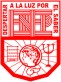 ENEP-DIR-D-02
V00/062018
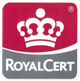